Проект по развитию речи в старшей группе
«Поиграем в сказку»
Авторы проекта: Соболева К.Ю. и Лавровская М.Н.
Срок реализации: 2 недели
Тип проекта: позновательно-творческий

Участники проекта: педагоги, дети, родители
Актуальность проекта: сказки расширяют словарный запас ребенка, помогают правильно строить диалоги, влияют на развитие связной, логической речи, способствуют формированию эмоциональной, образной, красивой речи.
С помощью сказки можно повысить у детей и интерес к обучению грамоте. Поэтому мы предложили детям поиграть со сказками. Любимые герои помогают в развитии фонематического восприятия, в закреплении навыка правильного звукопроизношения и в решении других задач. Сказочный герой выступает средством , позволяющим воспринимать информацию зрительно. Свои объяснения педагог в данном проекте подкрепляет иллюстративным материалом из известных ребенку сказок. Сказочные герои мотивируют на выполнение упражнений.
Цель: развитие речи детей старшего дошкольного возраста в условиях реализации ФГОС ДО через поиск эффективных методов, новых педагогических технологий, направленных на речевое развитие детей посредством сказки.
Задачи: 
Расширение словарного запаса, активизация словаря
Развитие связной монологической и диалогической речи
Закрепление у детей понятий «звук», «слог», «слово», «буква»
Закрепление умений проводить звуковой и слоговой анализ слов, делить слова на слоги.
Формирование фонематического слуха и восприятия.
Продолжать учить определять место звука в слове, различать на слух гласные и согласные звуки.
Продолжать учить соотносить звук с его буквенным  изображением.
1 этап работы: ПОДГОТОВИТЕЛЬНЫЙ
 Создание учебно-методической базы для успешной реализации проекта
 Подбор книг – сказок с учетом возрастных особенностей детей 
 Подборка игр и упражнений
 Подготовка демонстрационного и наглядного материала
 Разработка методических рекомендаций к проведению консультаций с родителями
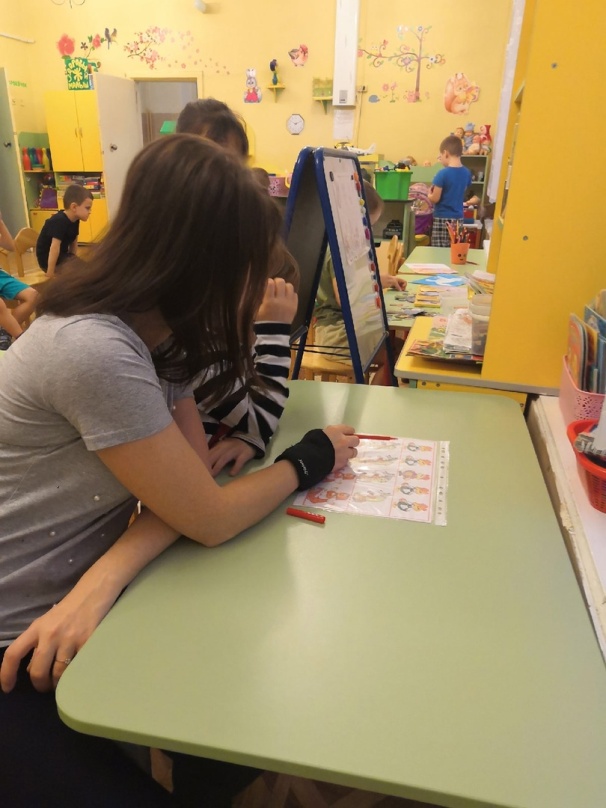 2 этап работы: ОСНОВНОЙ
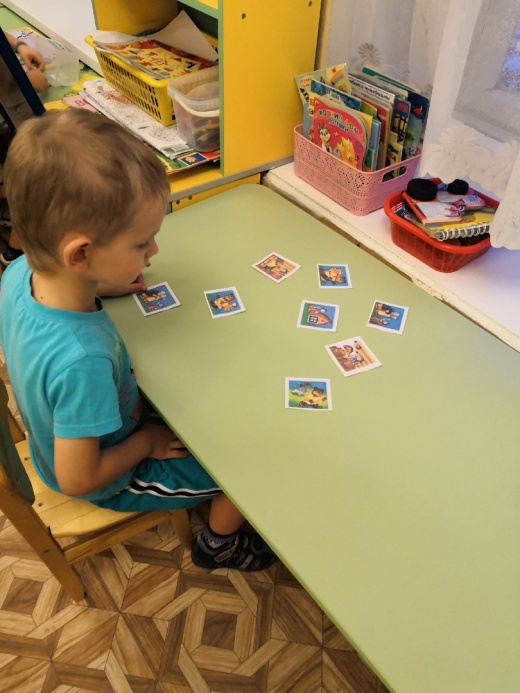 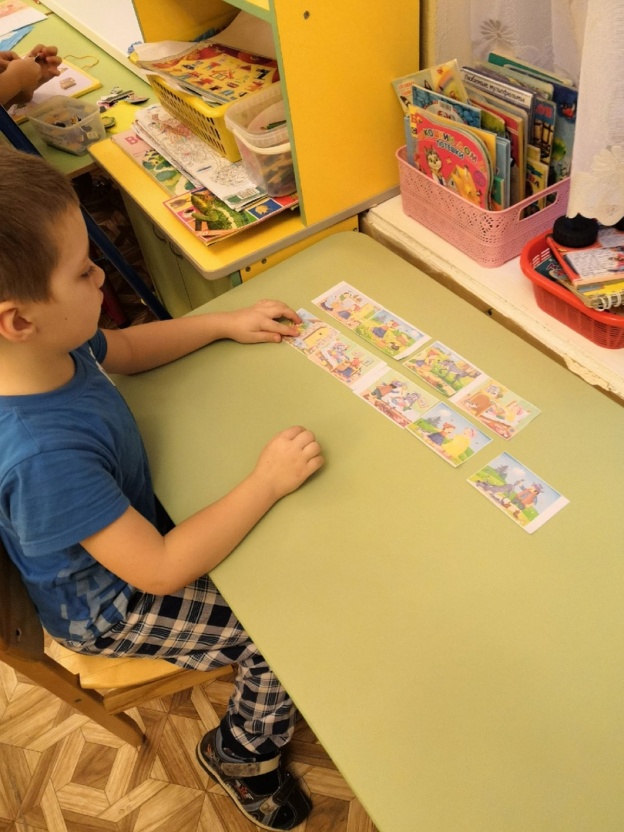 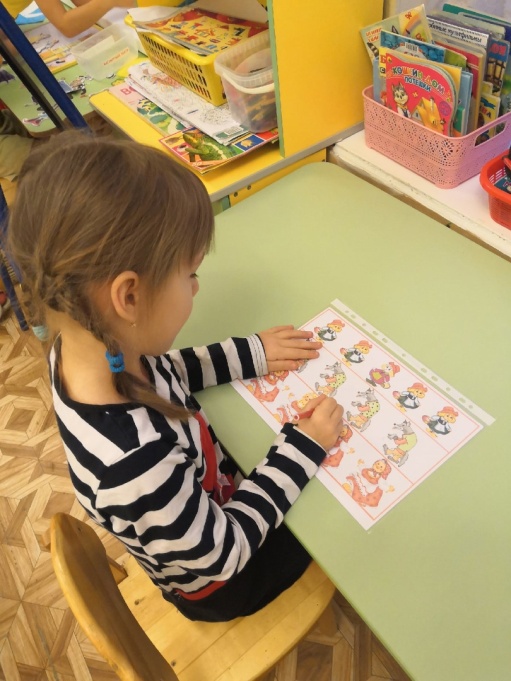 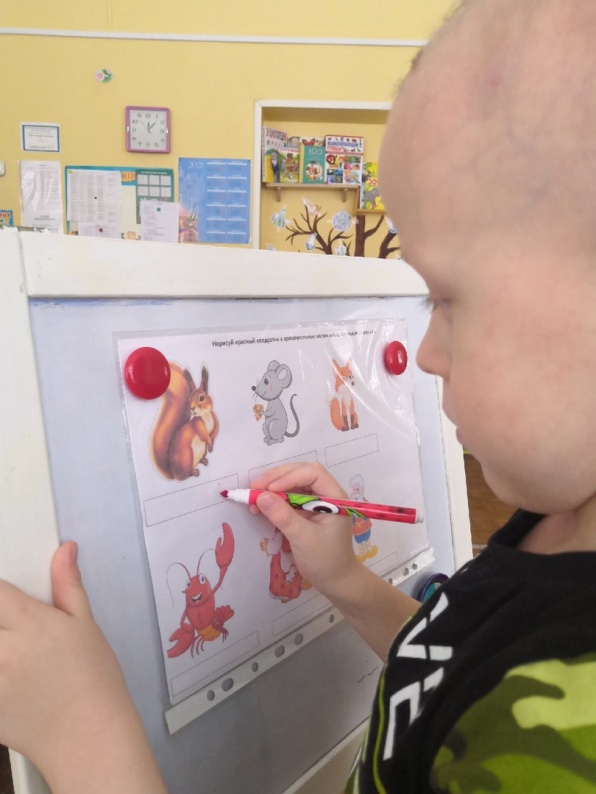 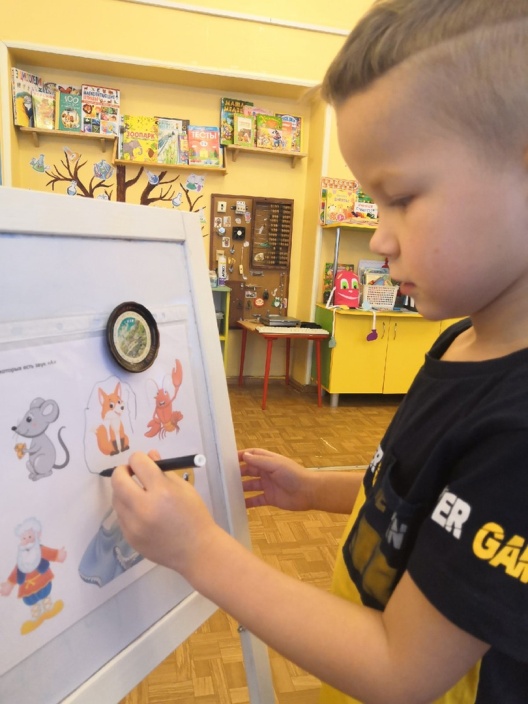 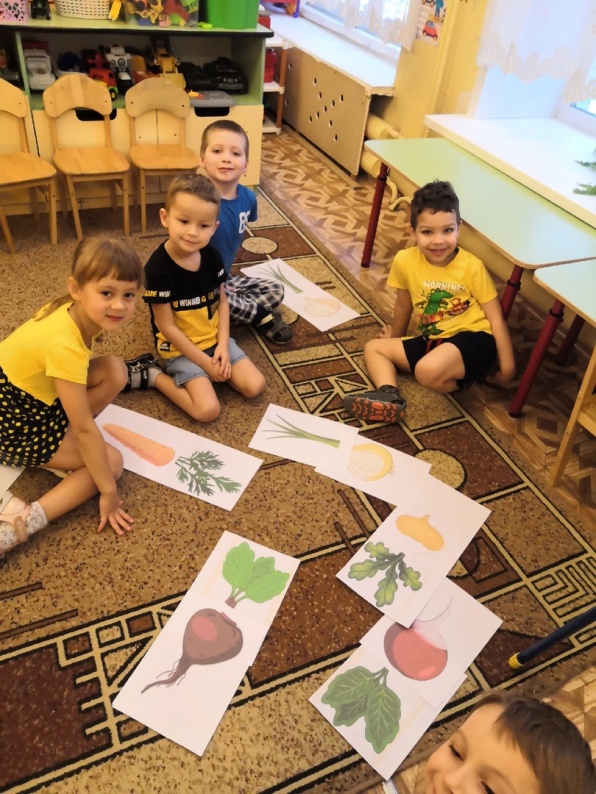 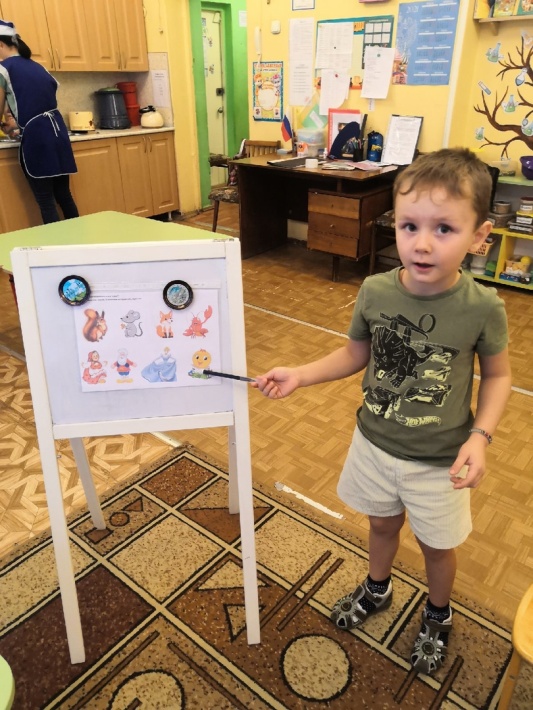 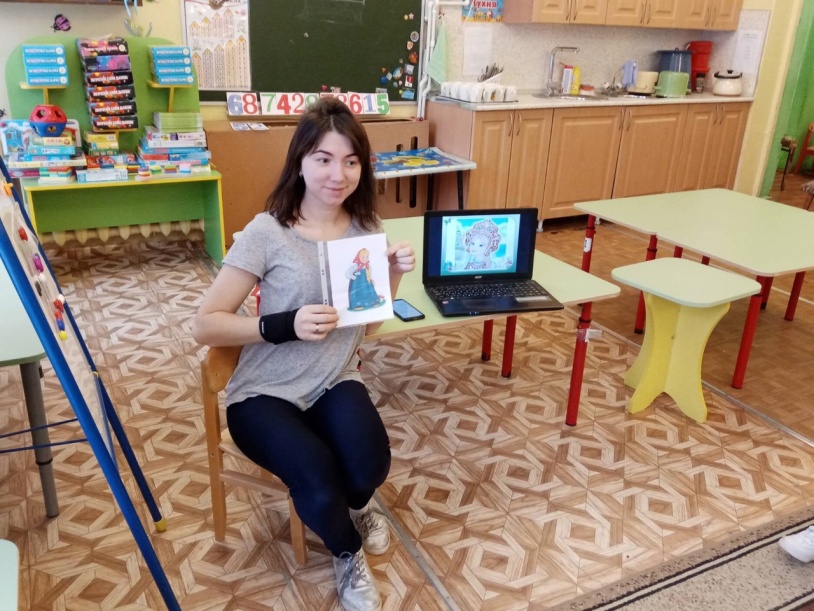 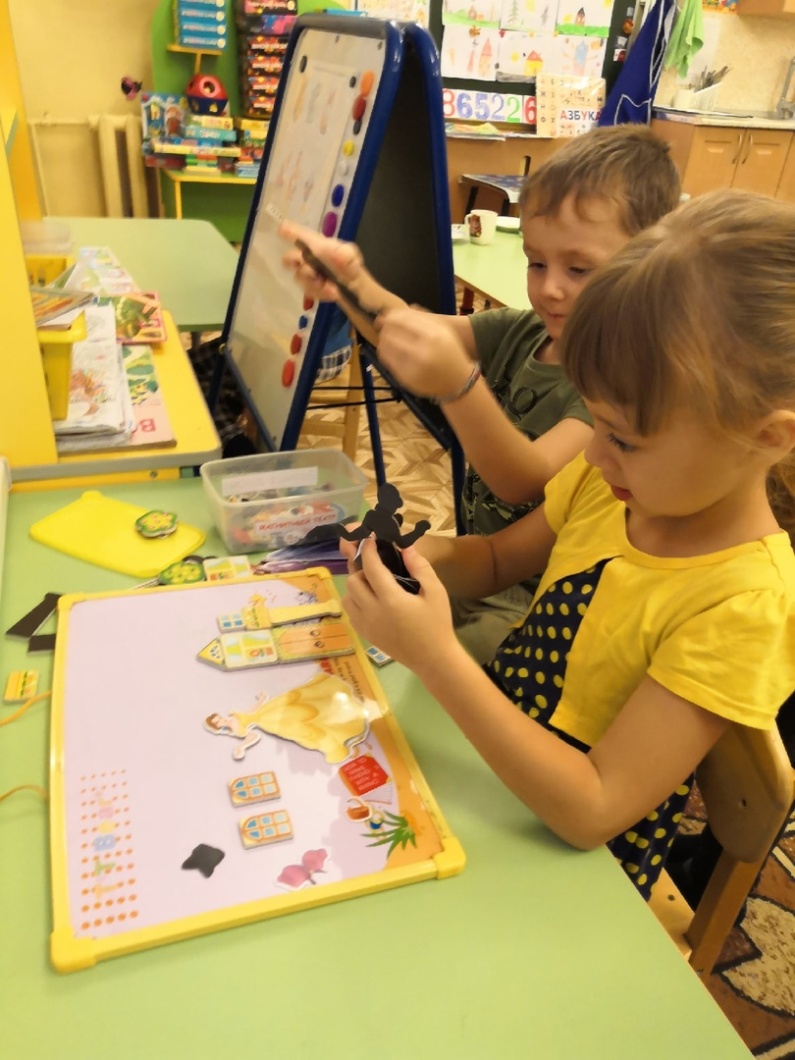 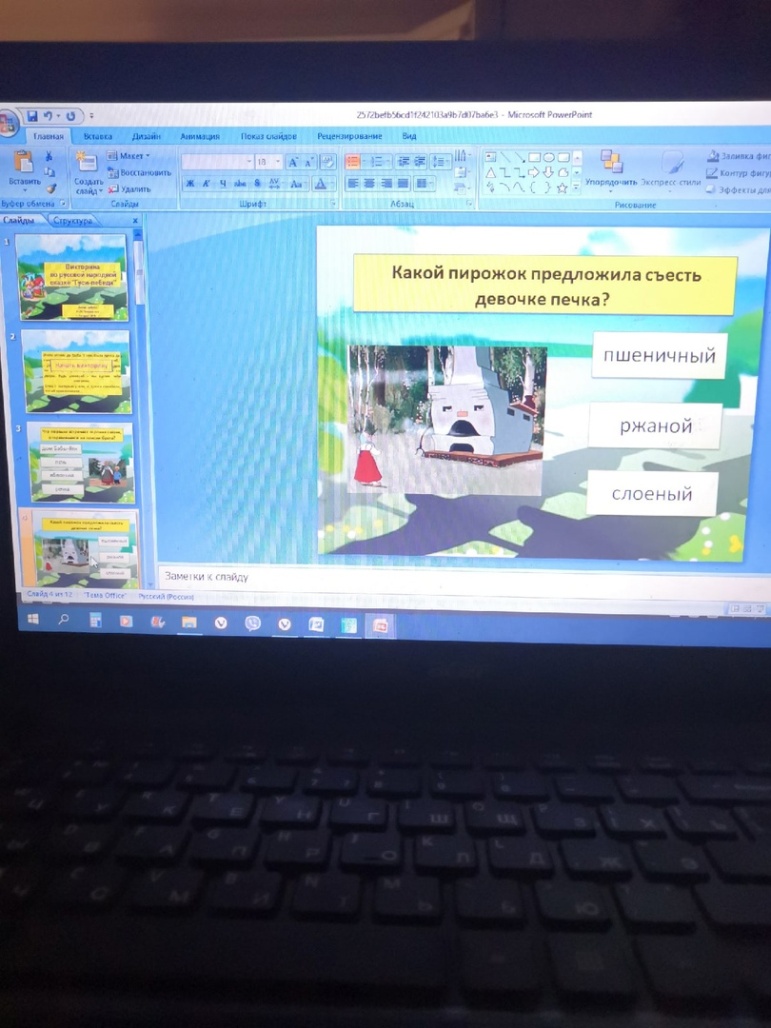 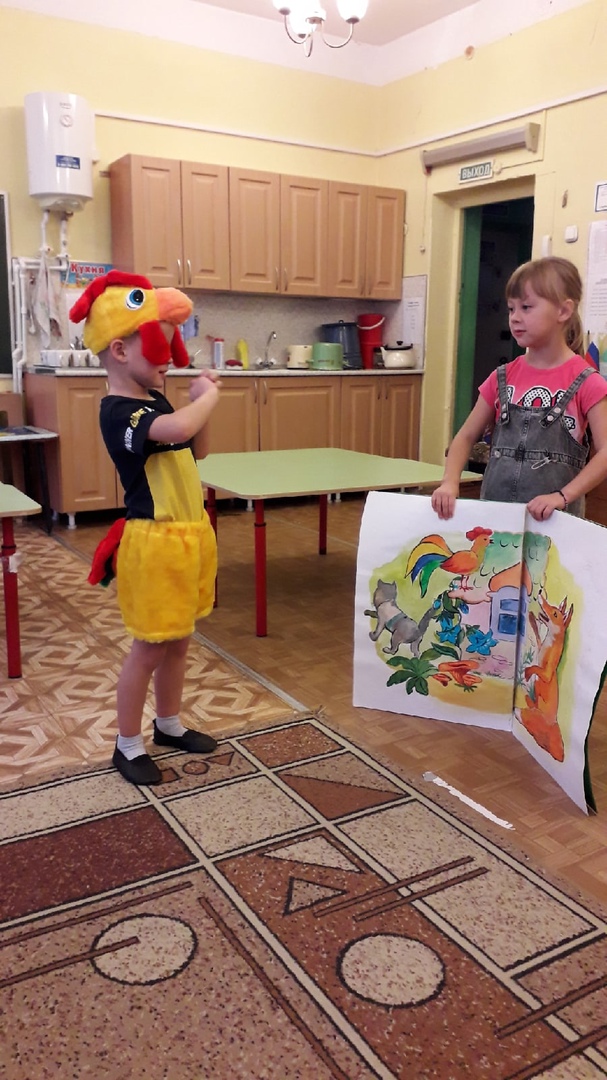 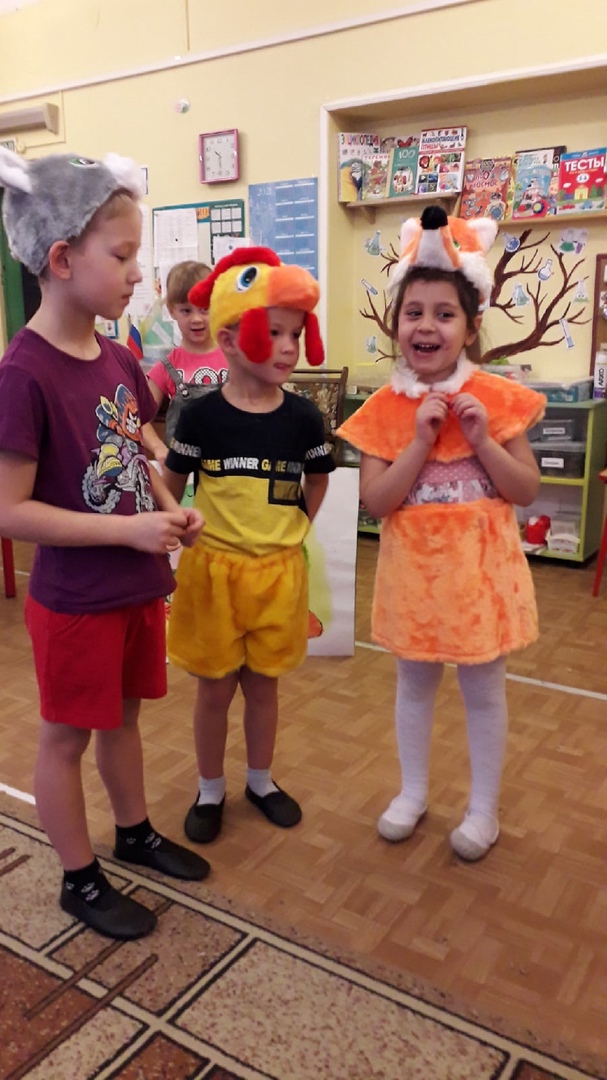 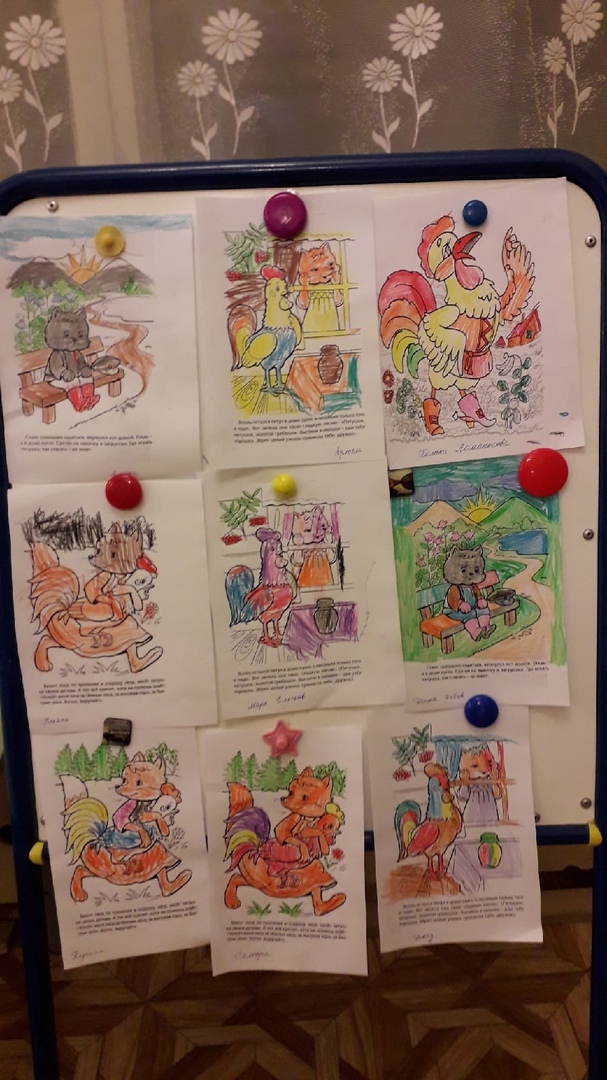 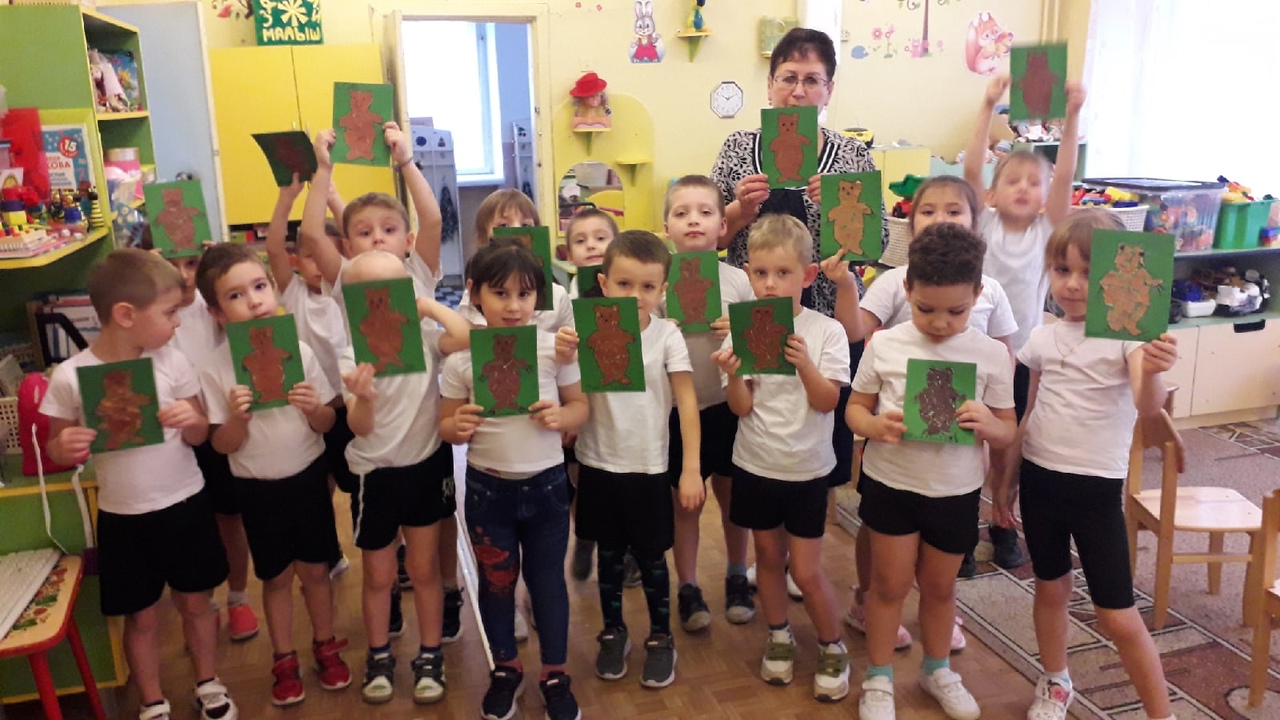 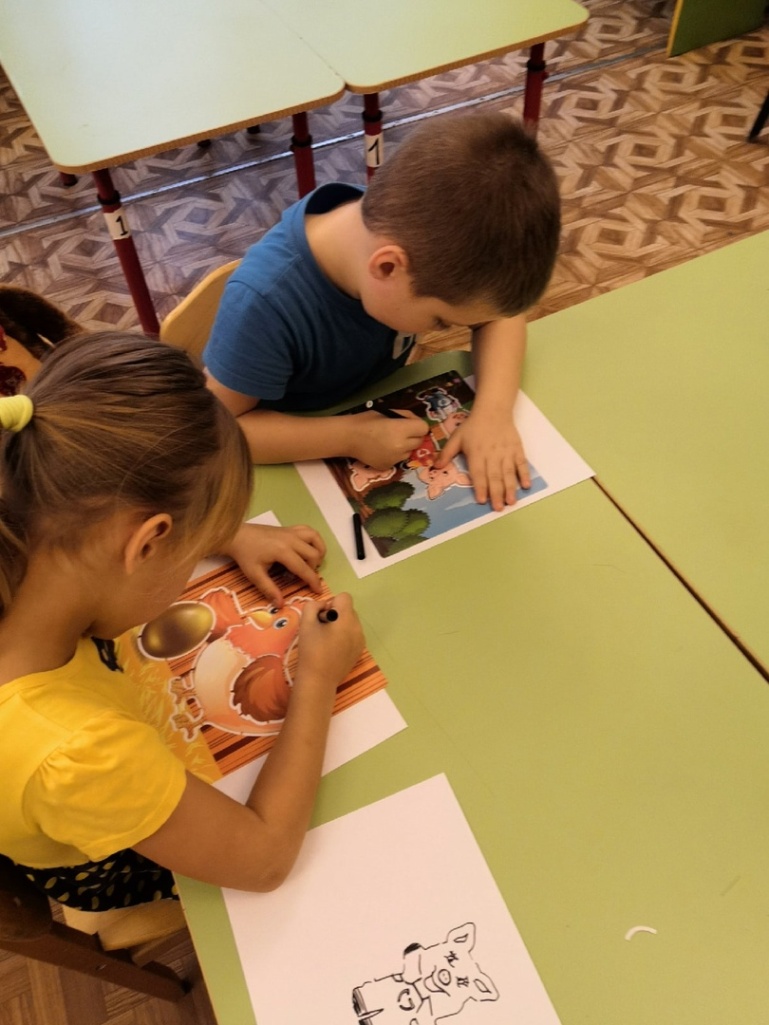 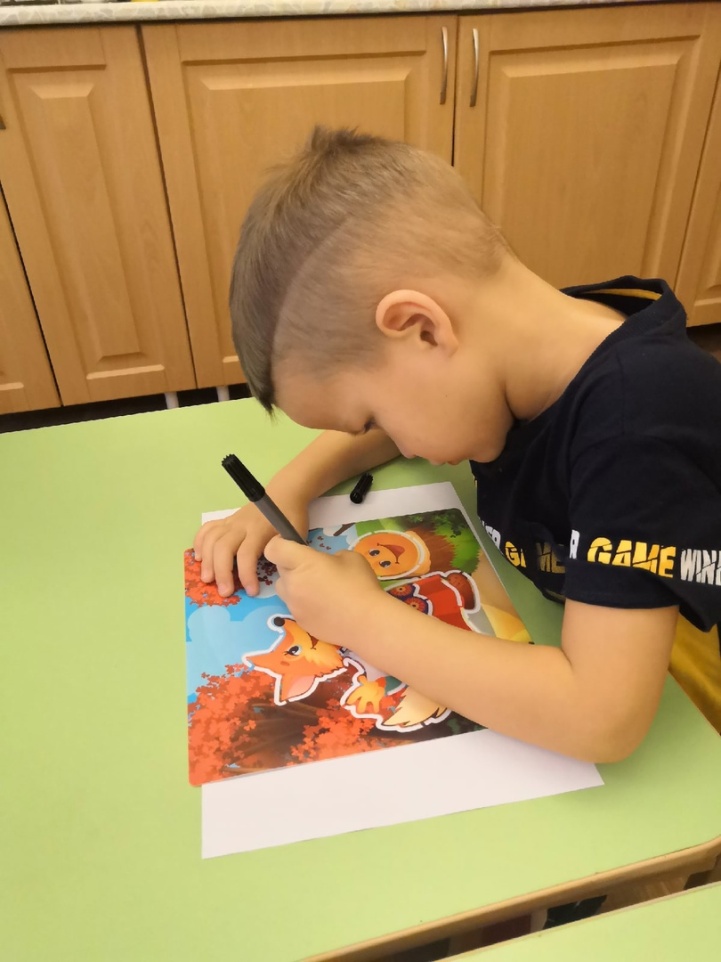 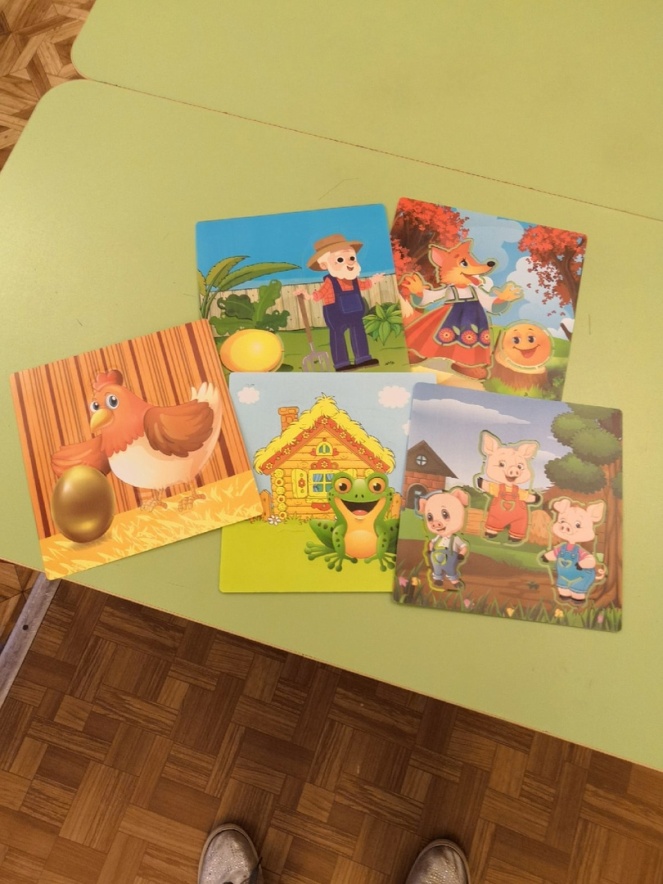 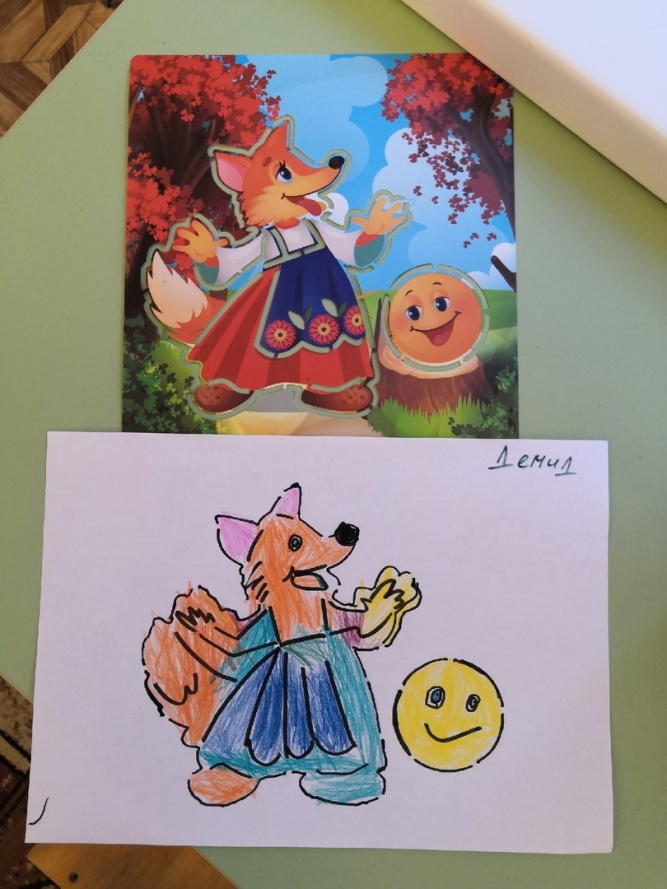 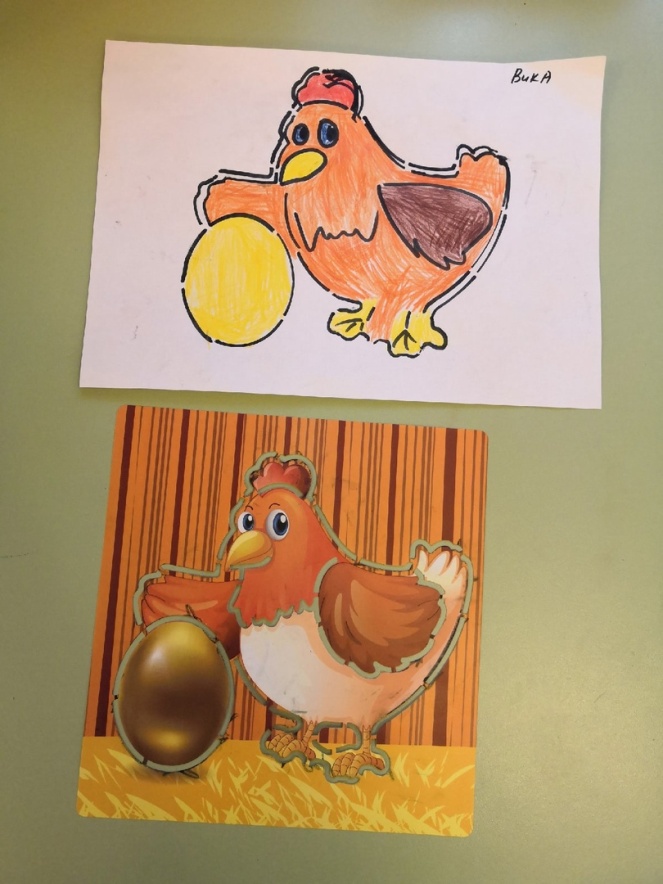 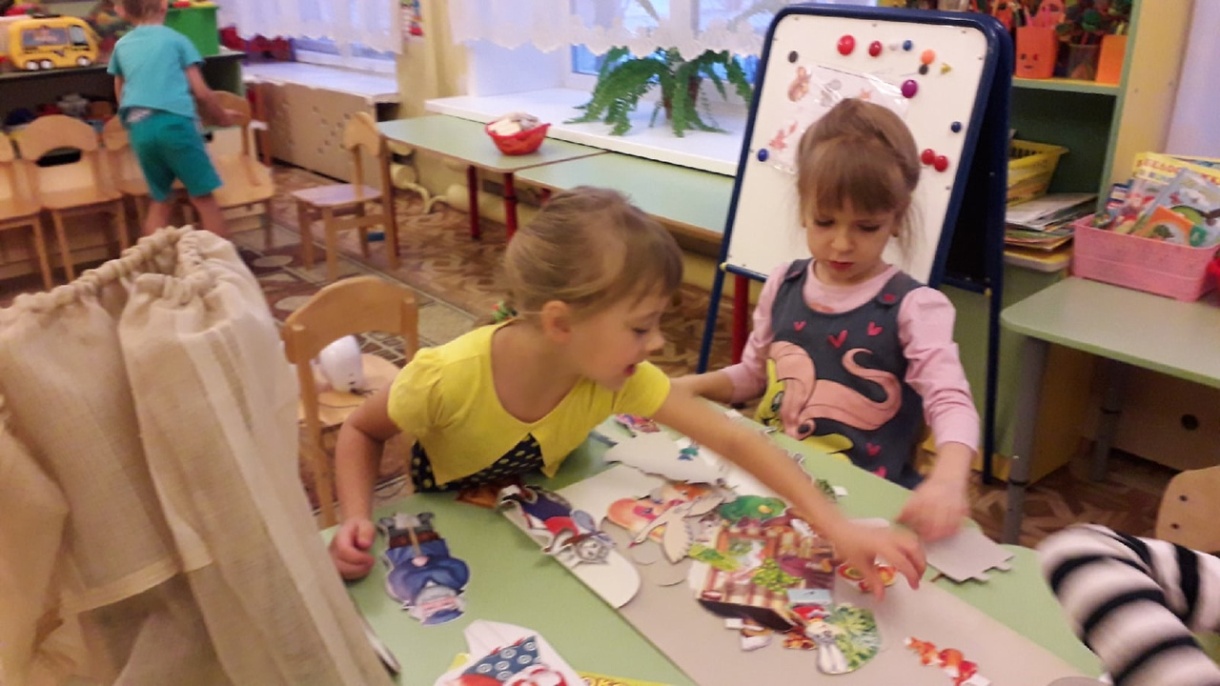 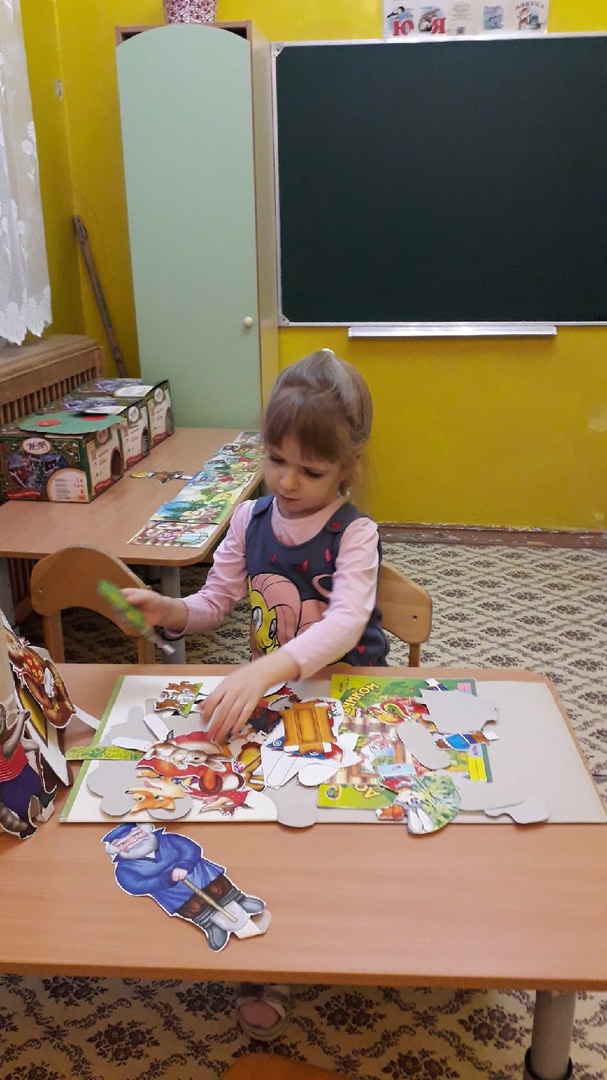 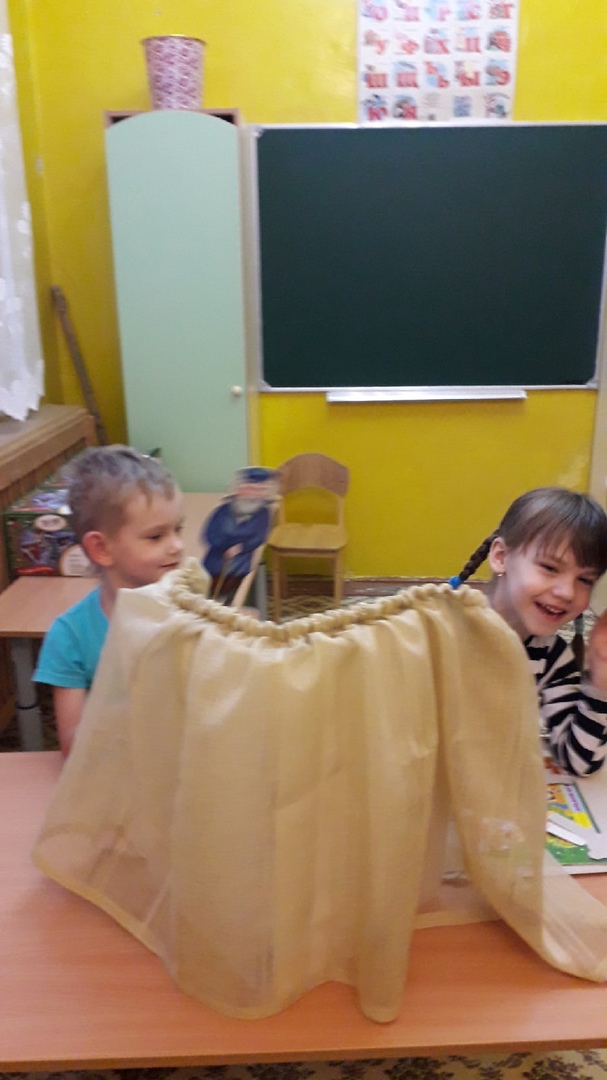 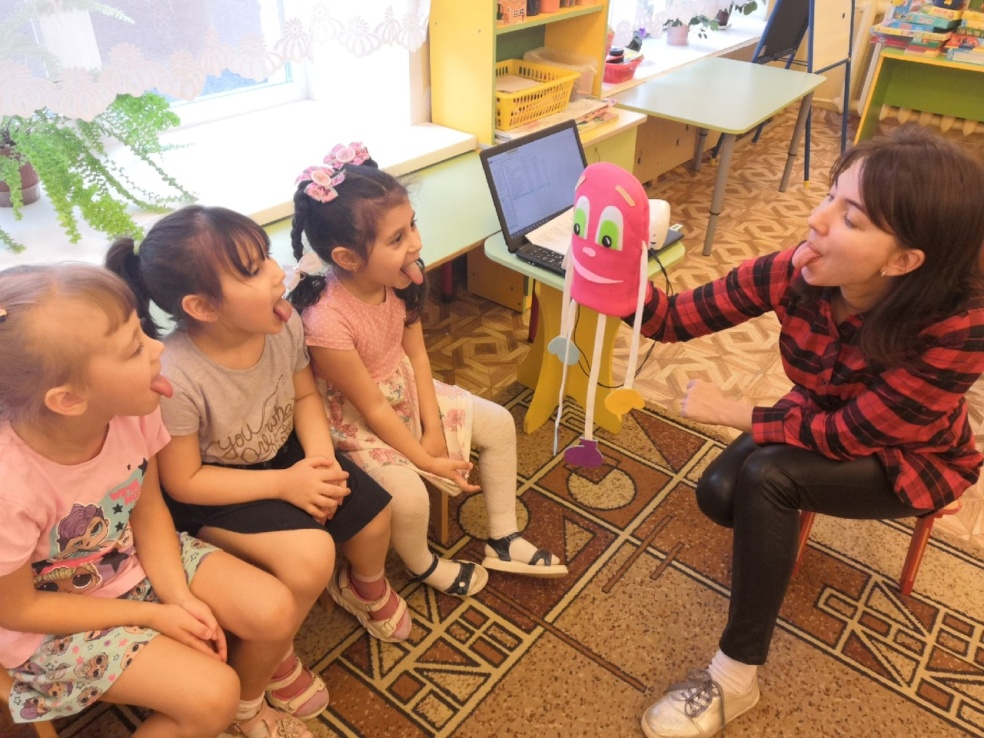 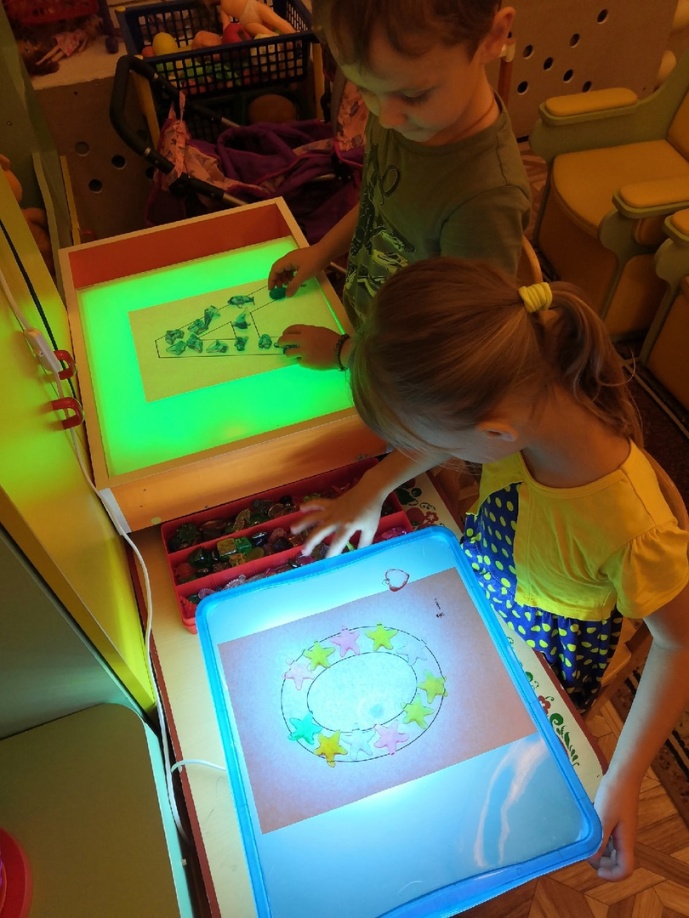 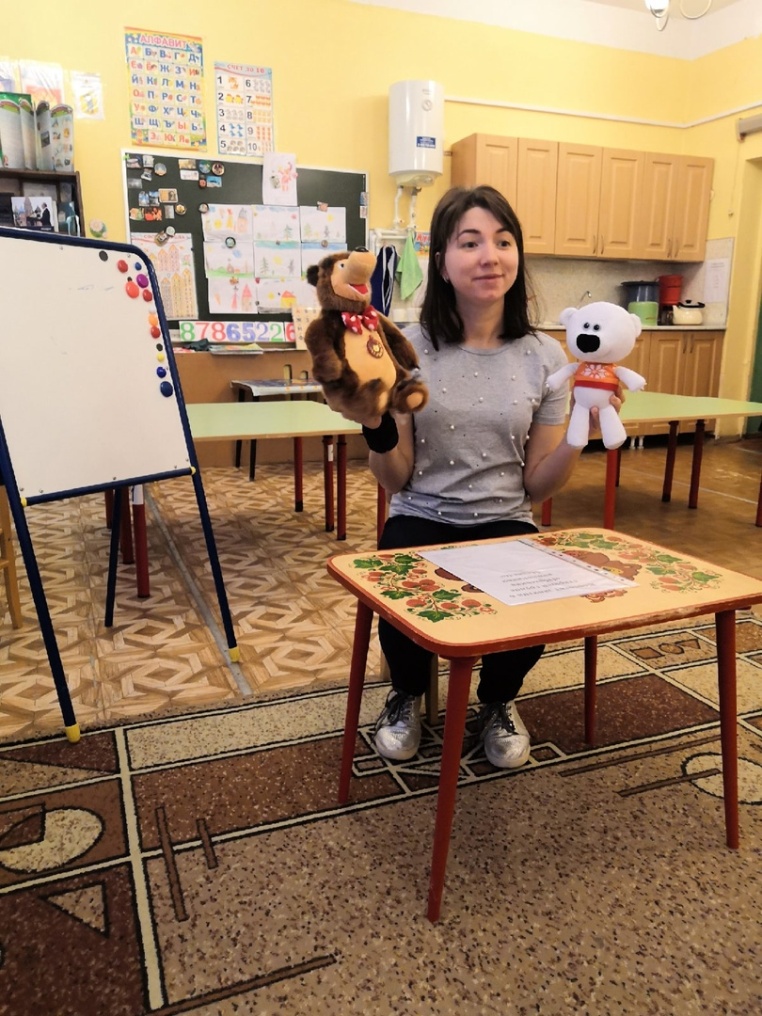 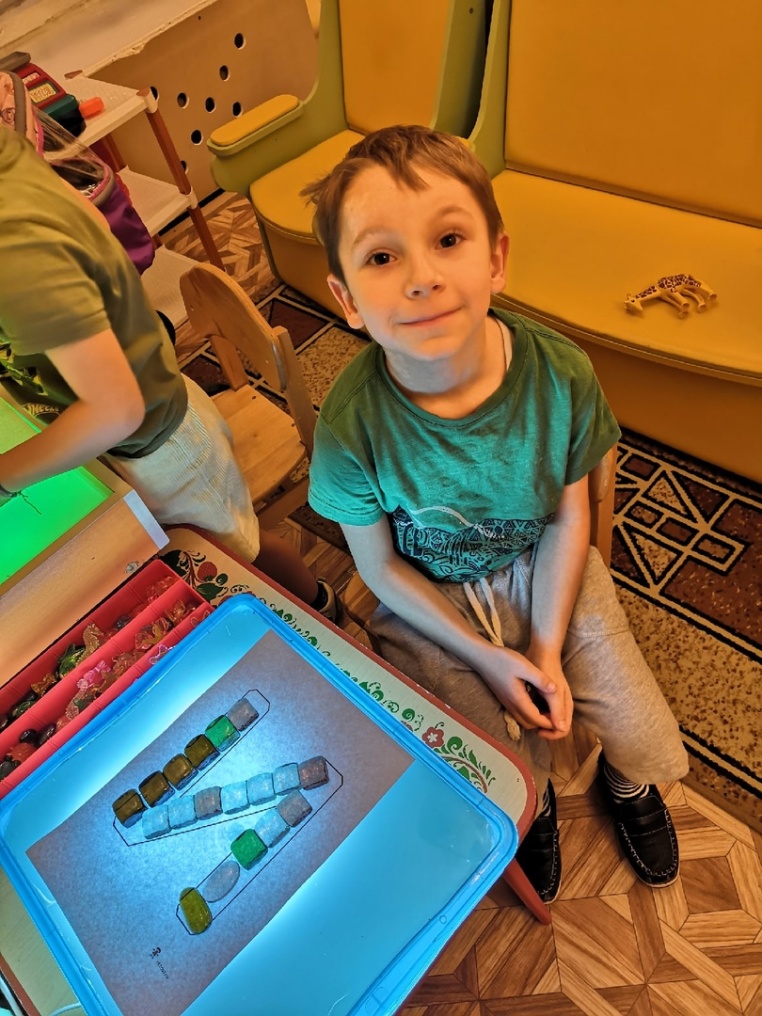 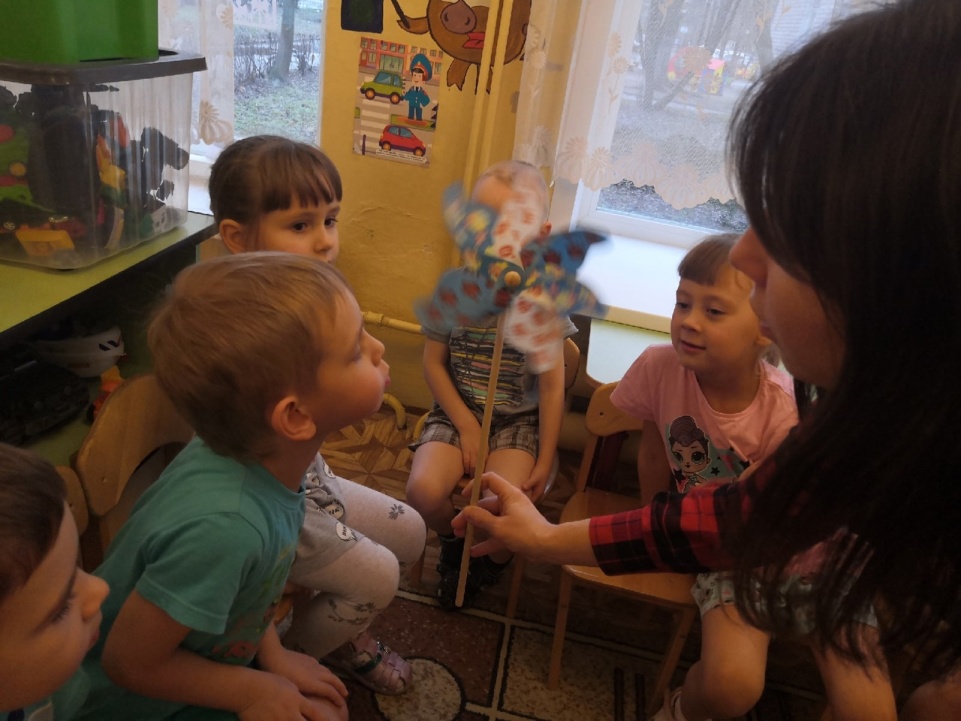 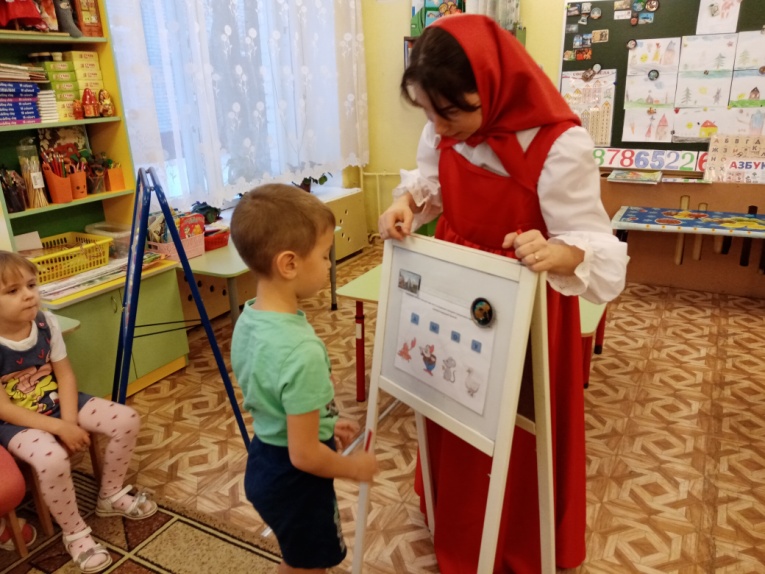 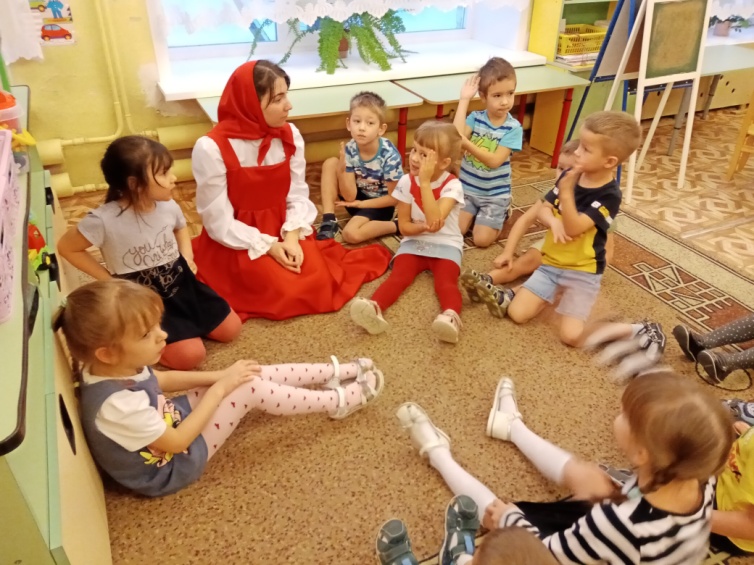 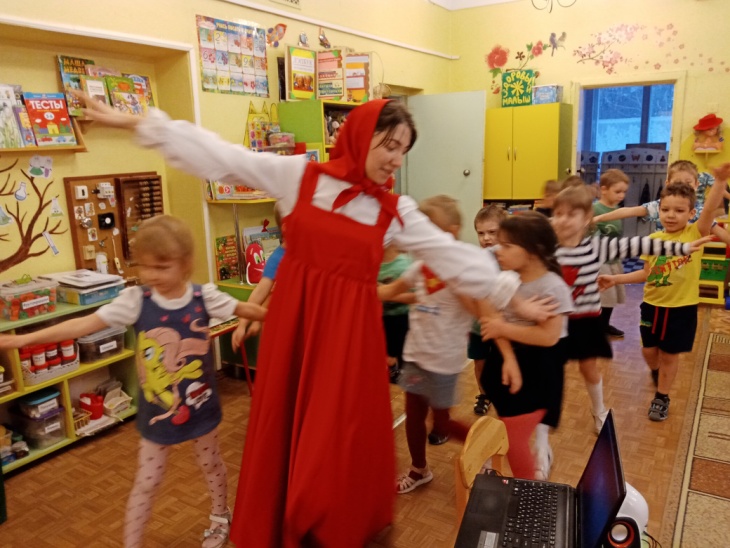 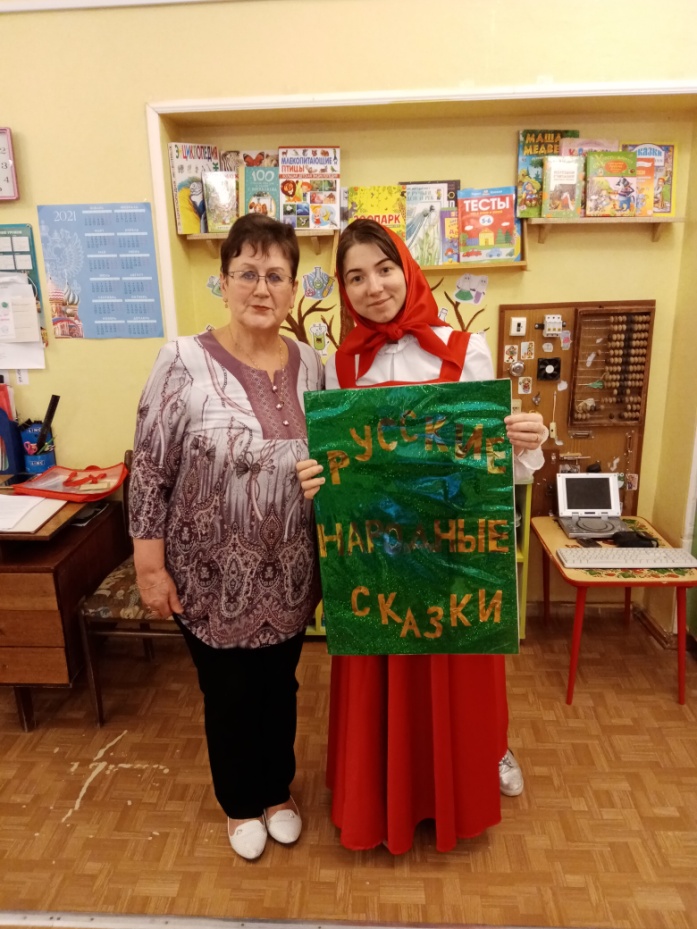 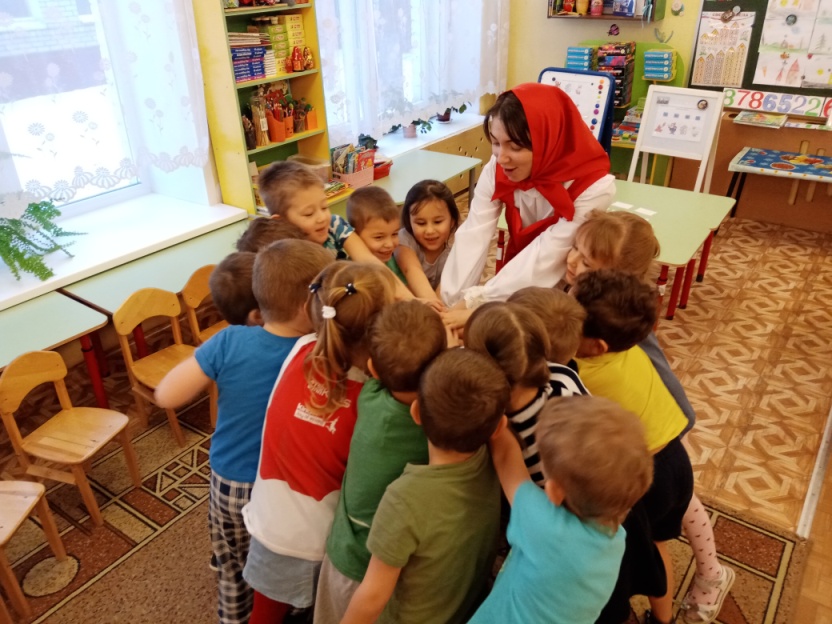 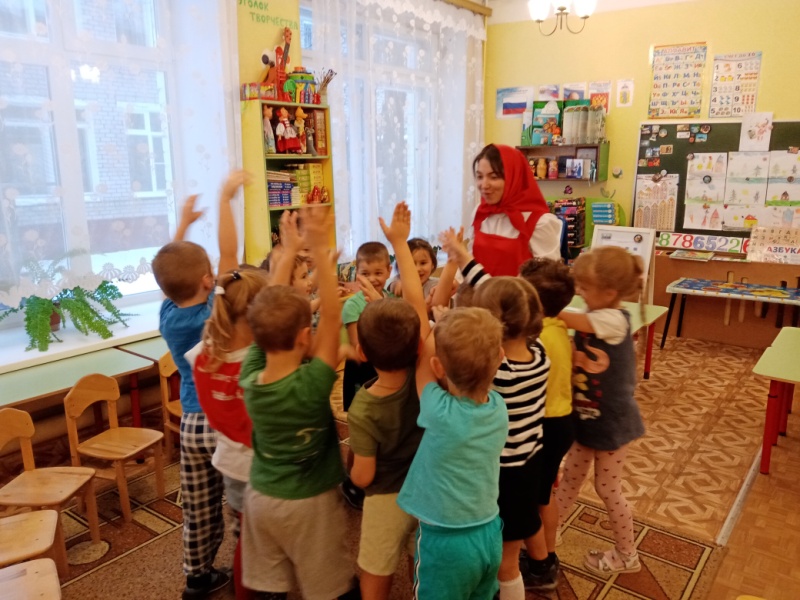 Работа с родителями
Информирование родителей о начале проектной деятельности в группе
Консультация для родителей на тему: «Воспитание сказкой»
Посещение с детьми и родителями театра юного зрителя (спектакль «Красная Шапочка»)
 Помощь родителей в предоставлении книг для группы
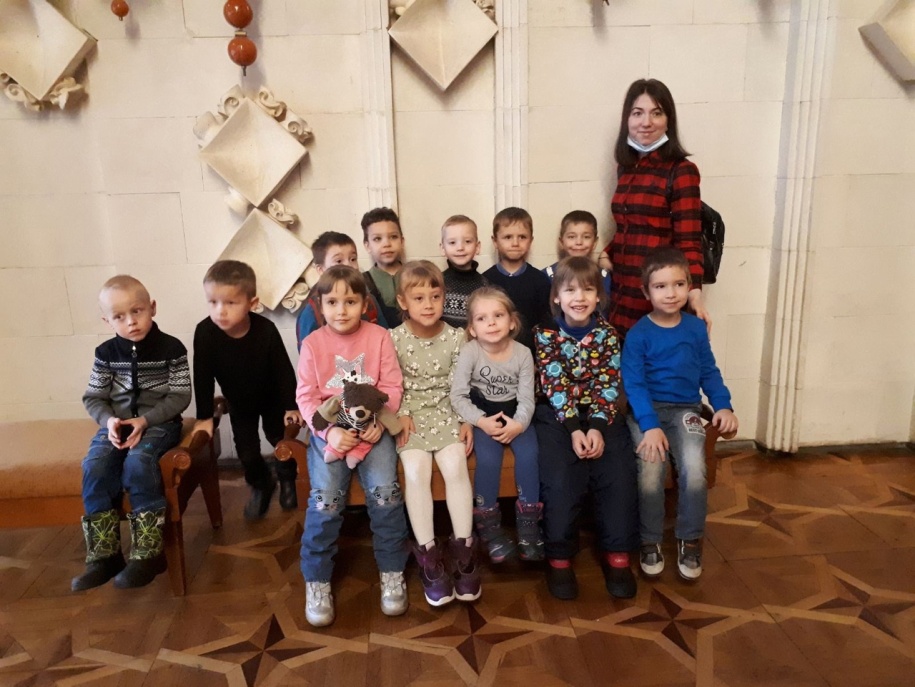 РЕЗУЛЬТАТ:

Оснащение предметно-пространственной среды книгами-сказками с учетом возрастных особенностей детей;
  Создание картотеки дидактических игр по обогащению словарного запаса у детей старшей группы
Создание игротеки по сказкам для детей старшего возраста;
У детей появился устойчивый интерес к чтению сказок;
Дети с удовольствием делятся впечатлениями о прочитанных произведениях, пересказывают друг другу  сюжеты известных сказок;
Родители проявляют интерес к учебному процессу.
Спасибо за внимание!